IF YOU HAD UNLIMITED $$$
HOW MUCH WOULD YOU PAY FOR…
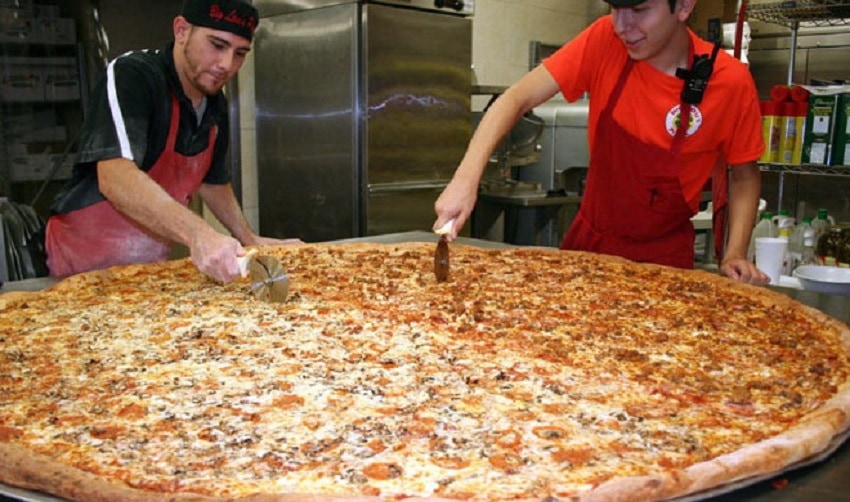 A GIANT PIZZA
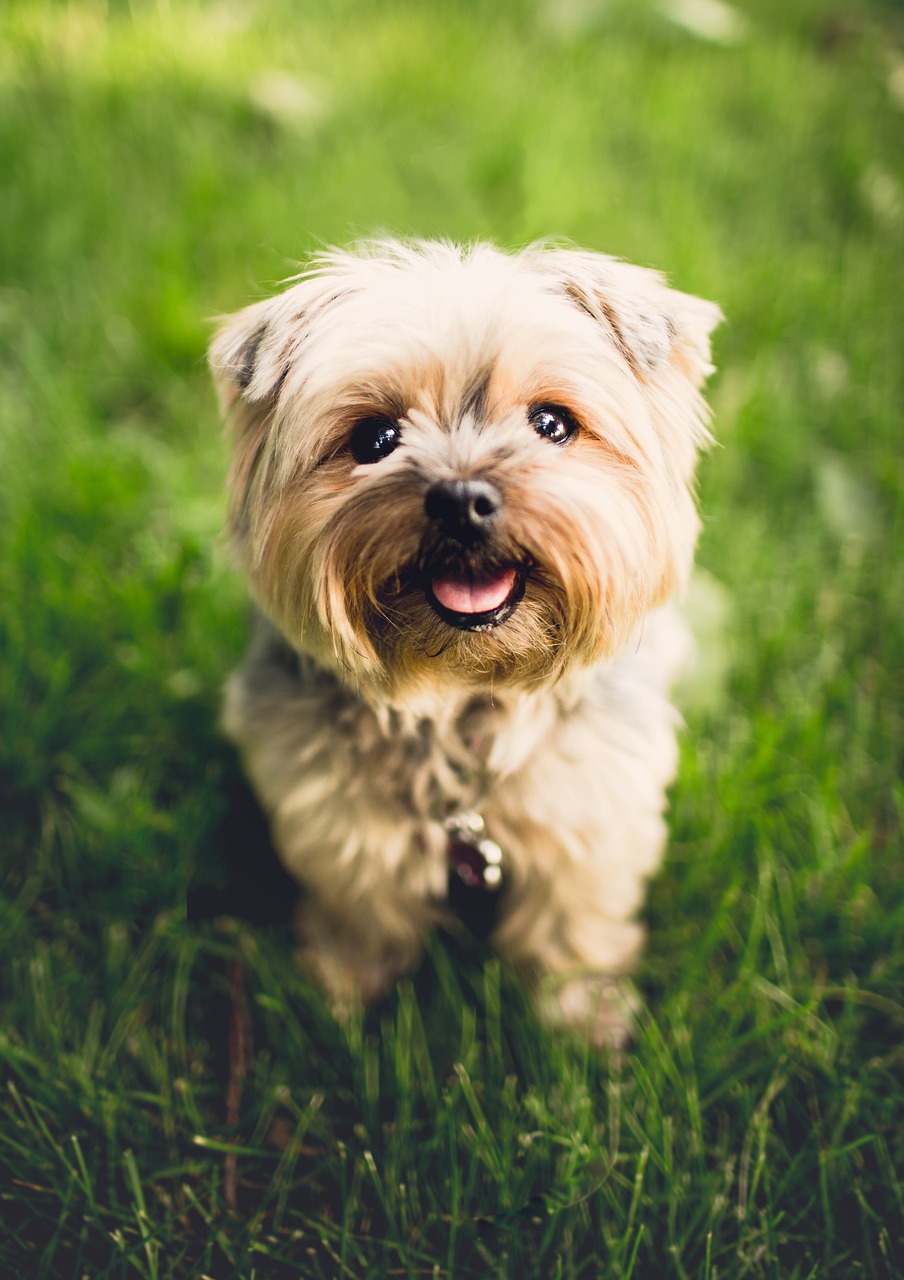 A CUTE PUPPY
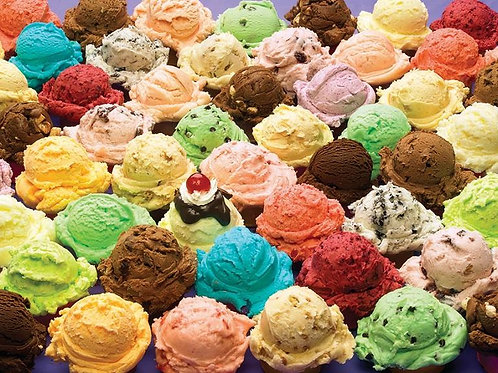 UNLIMITED ICE-CREAM FOR LIFE
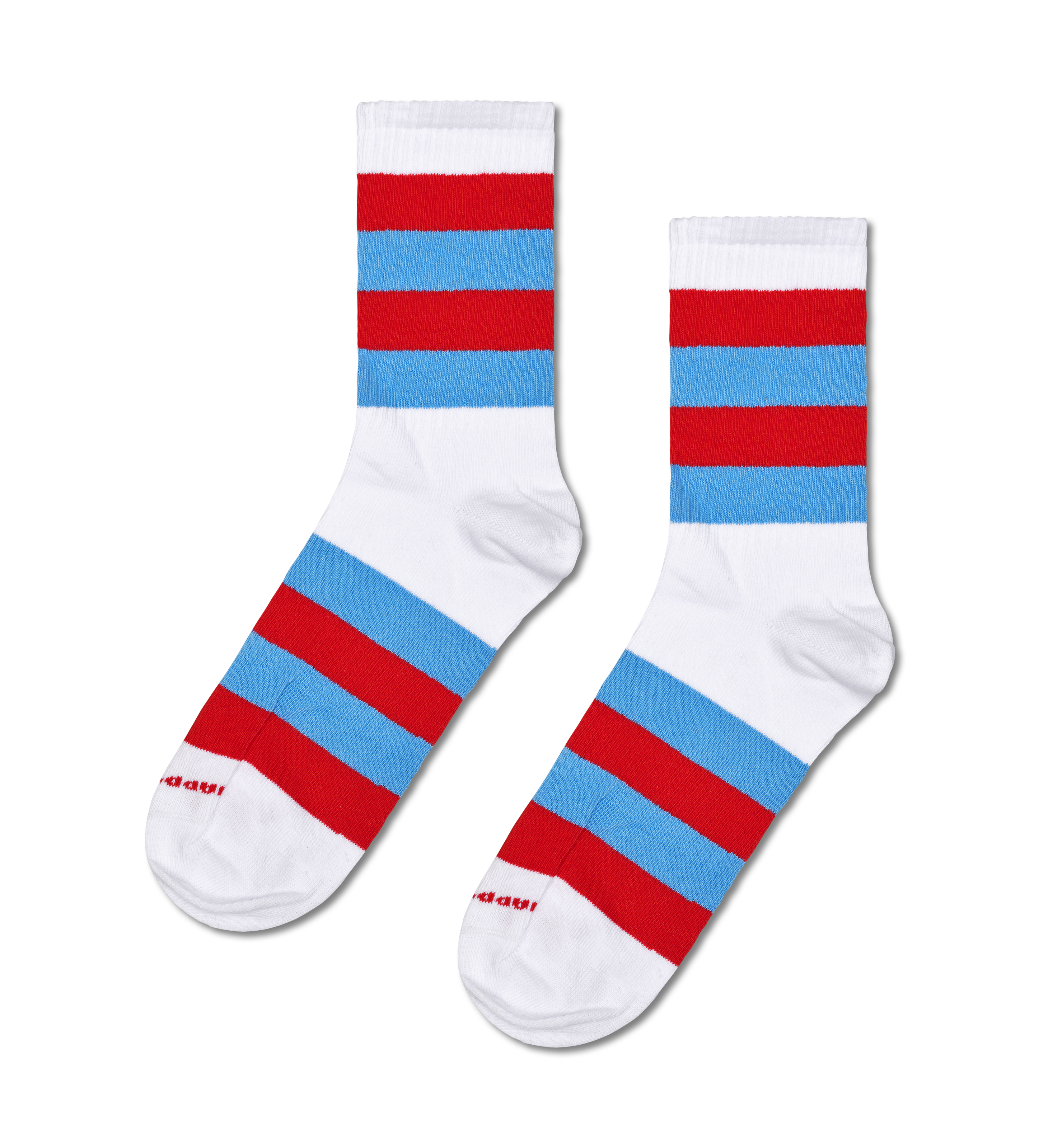 A PAIR OF SOCKS
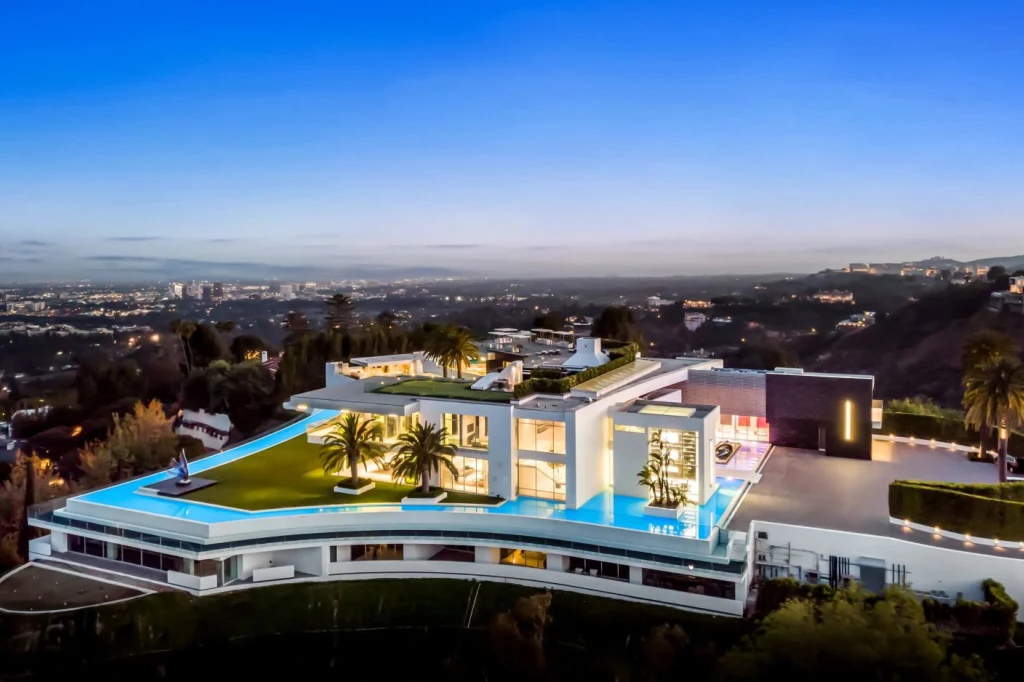 A MASSIVE MANSION
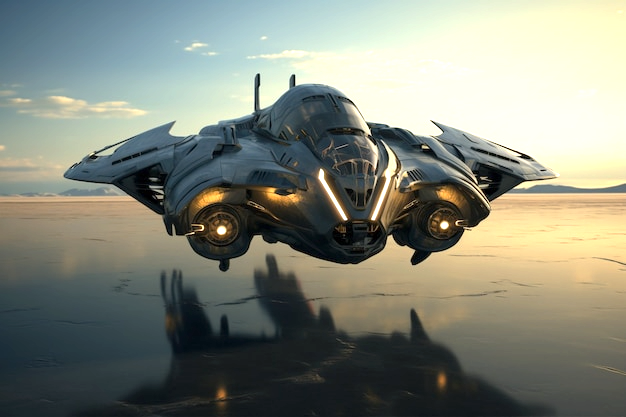 A REAL, WORKING SPACESHIP
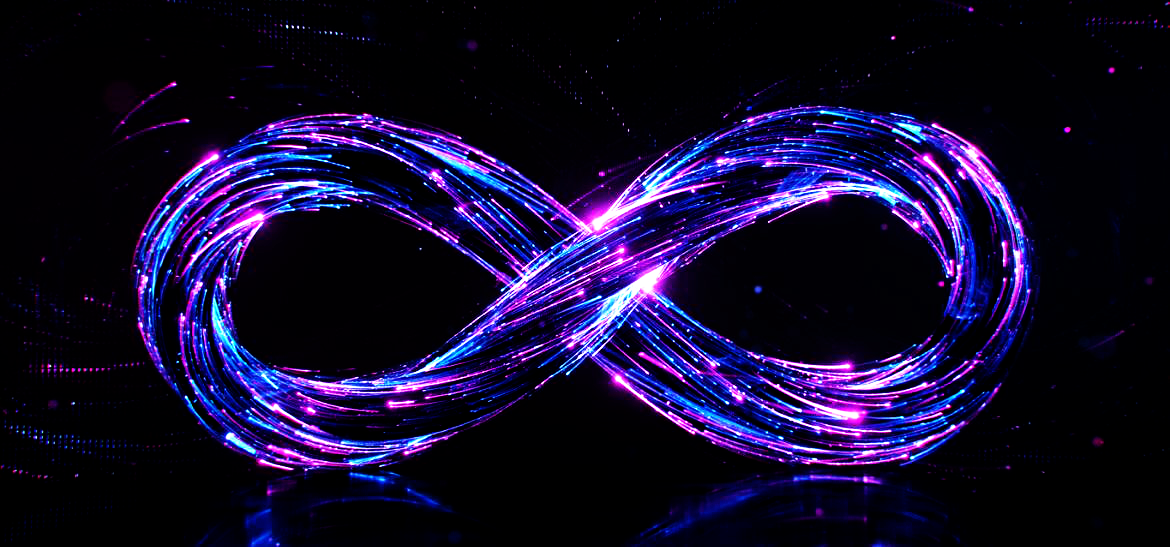 ETERNAL LIFE